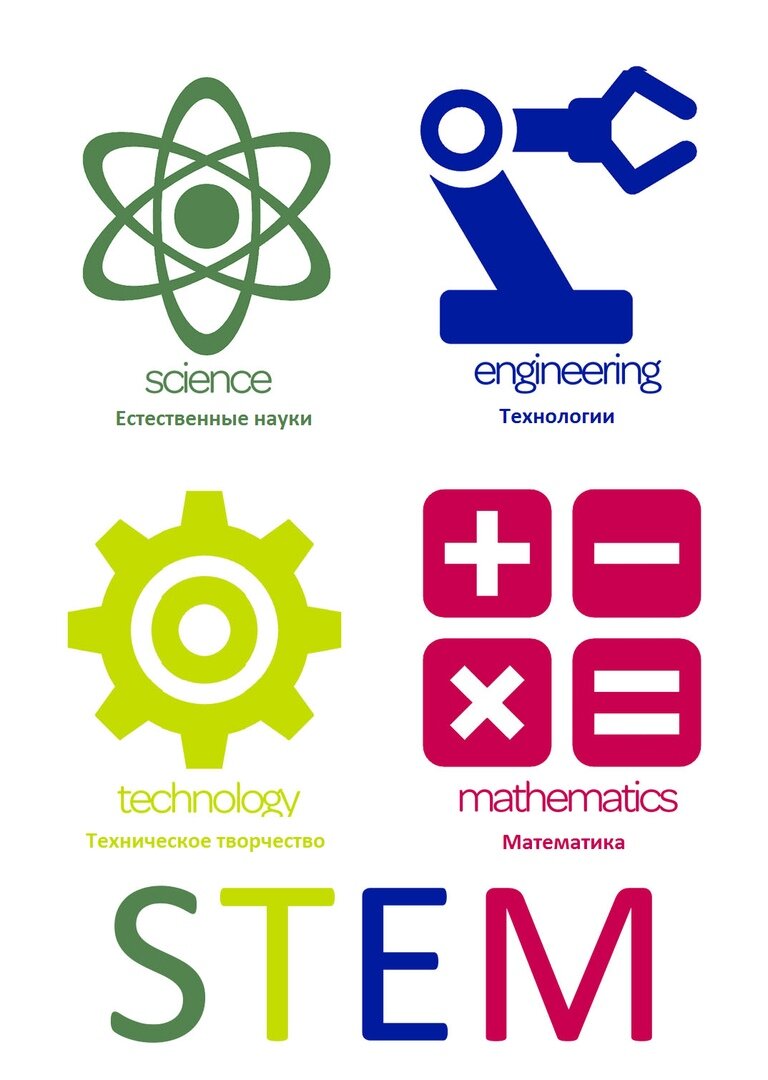 Тема индивидуального образовательного маршрута:
«STEM - технологии в дополнительном образовании»
Разработка: Фирс А. И., педагог дополнительного образования
STEM-подход — один из прорывных инструментов трансформации образования
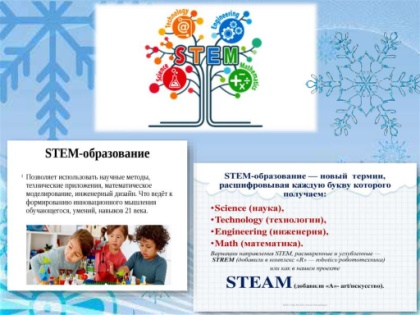 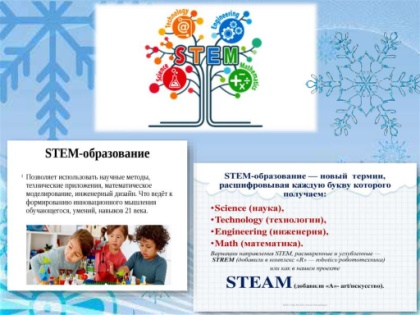 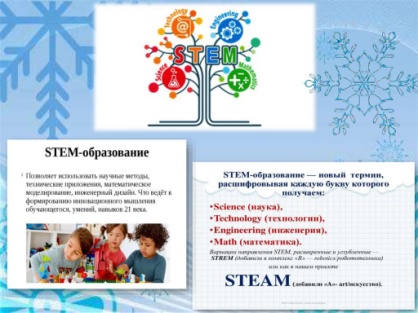 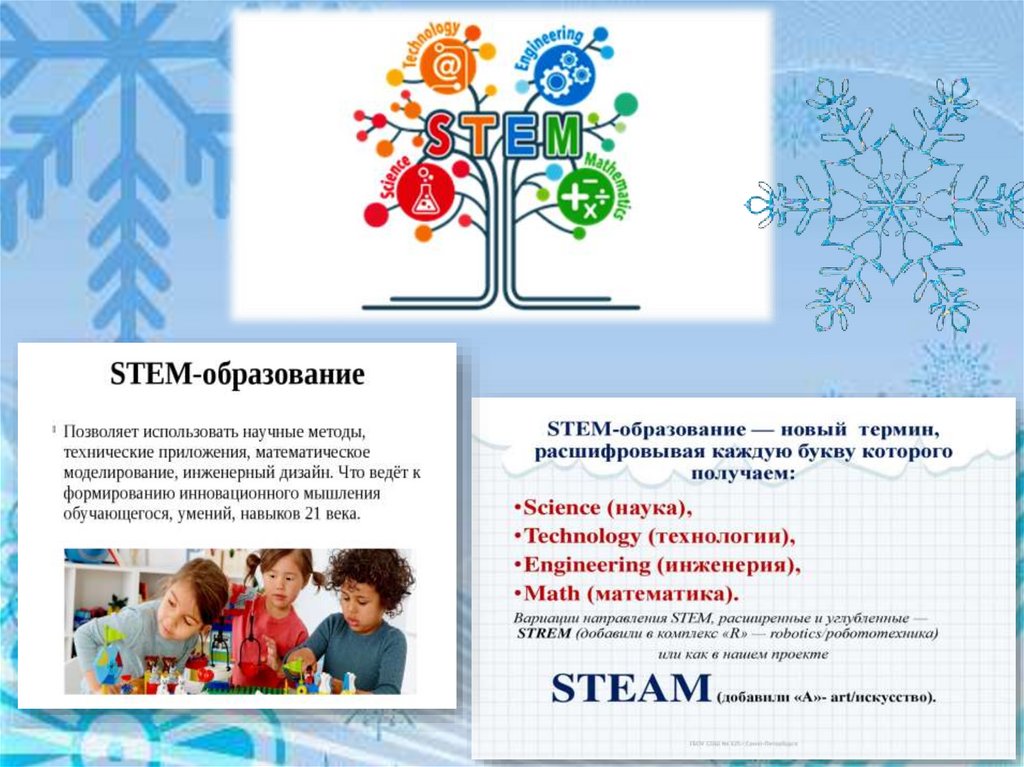 Естественные науки объясняют законы природы
Технологии позволяют испытывать научные знания на практике
Инженерия помогает работать с ресурсами, материалами, учит экспериментировать, улучшать образовательную среду
STEM (science, technology, engineering, math) — это программа обучения, сочетающая занятия естественными науками, технологией, инженерией и математикой. STEАM - добавили букву А (arts) + искусство, гуманитарные науки.
Математика развивает точность, логичность, умение работать с алгоритмами
Искусства, гуманитарные дисциплины – путь к пониманию социальных и исторических процессов, общению с людьми
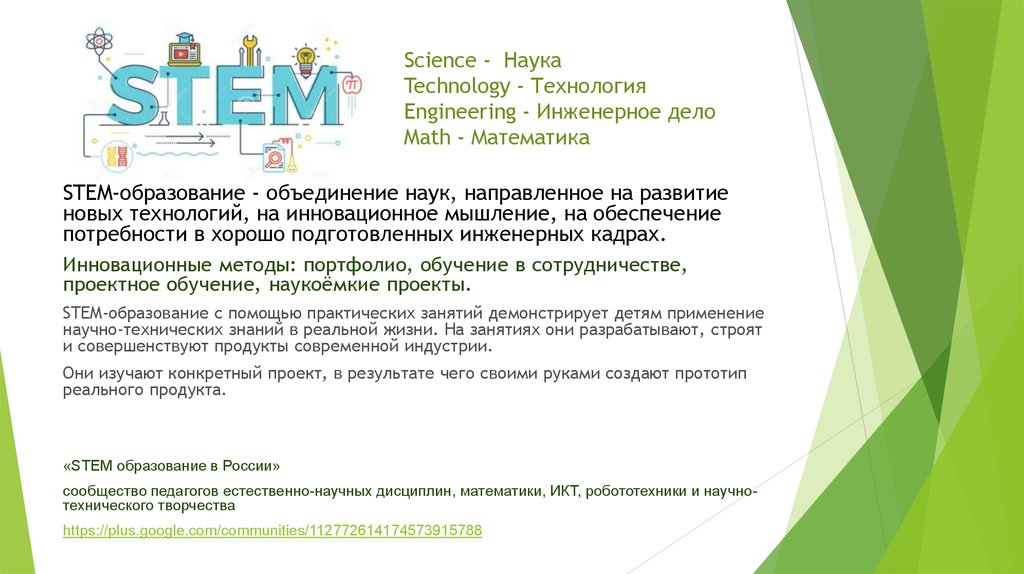 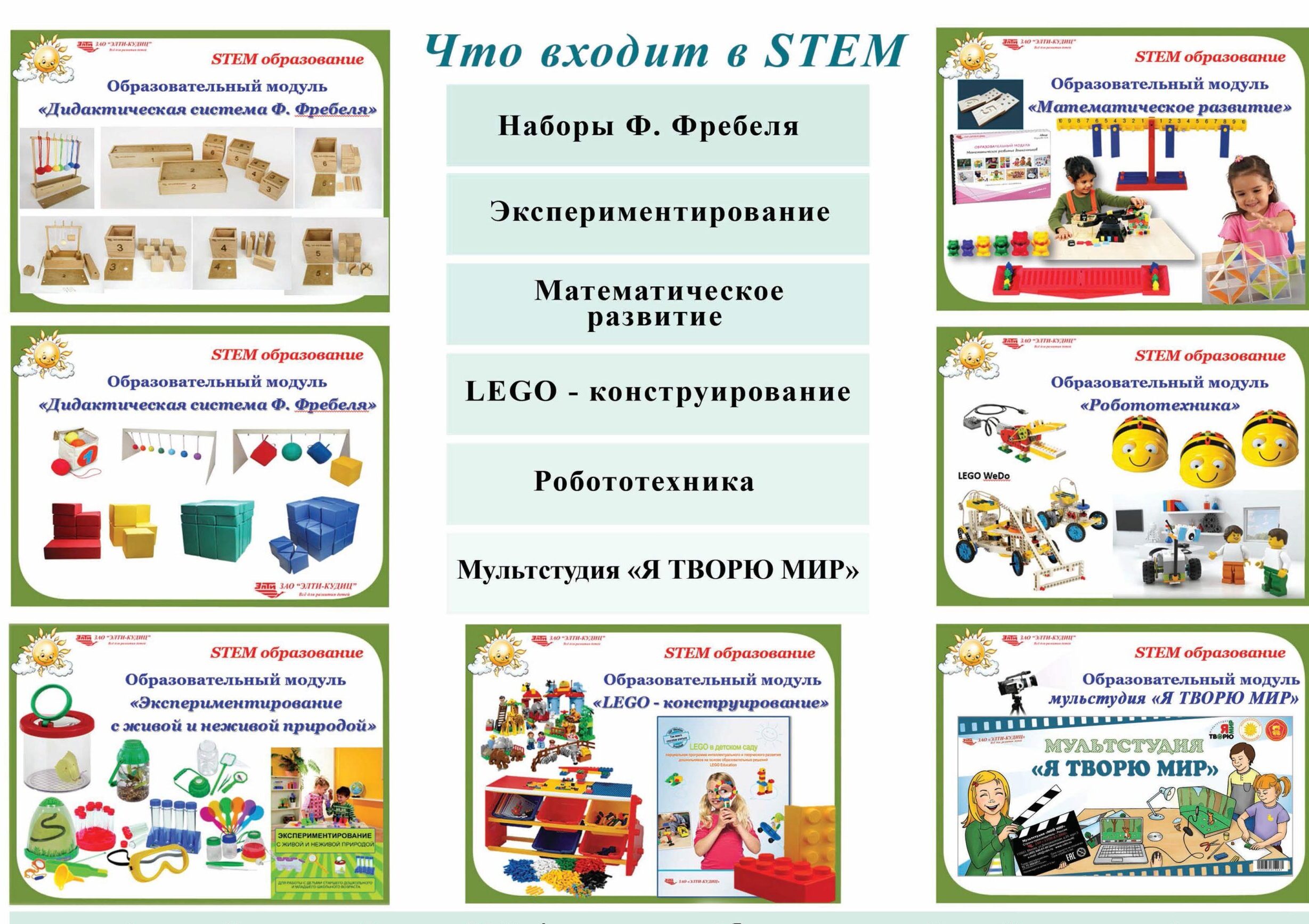 Главная цель STEM-подхода — преодолеть свойственную традиционному образованию оторванность от решения практических задач и выстроить понятные ученикам связи между учебными дисциплинами
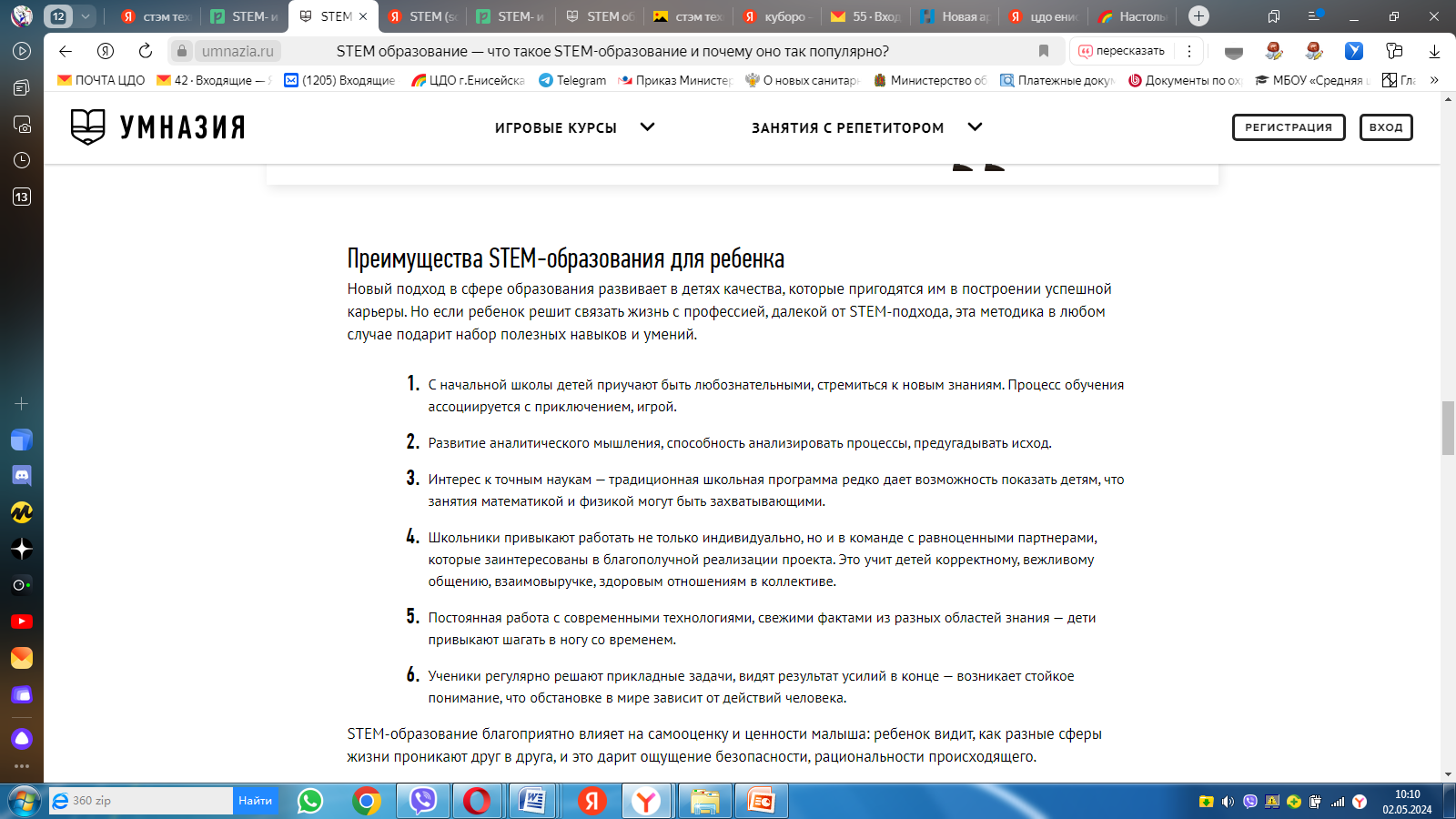 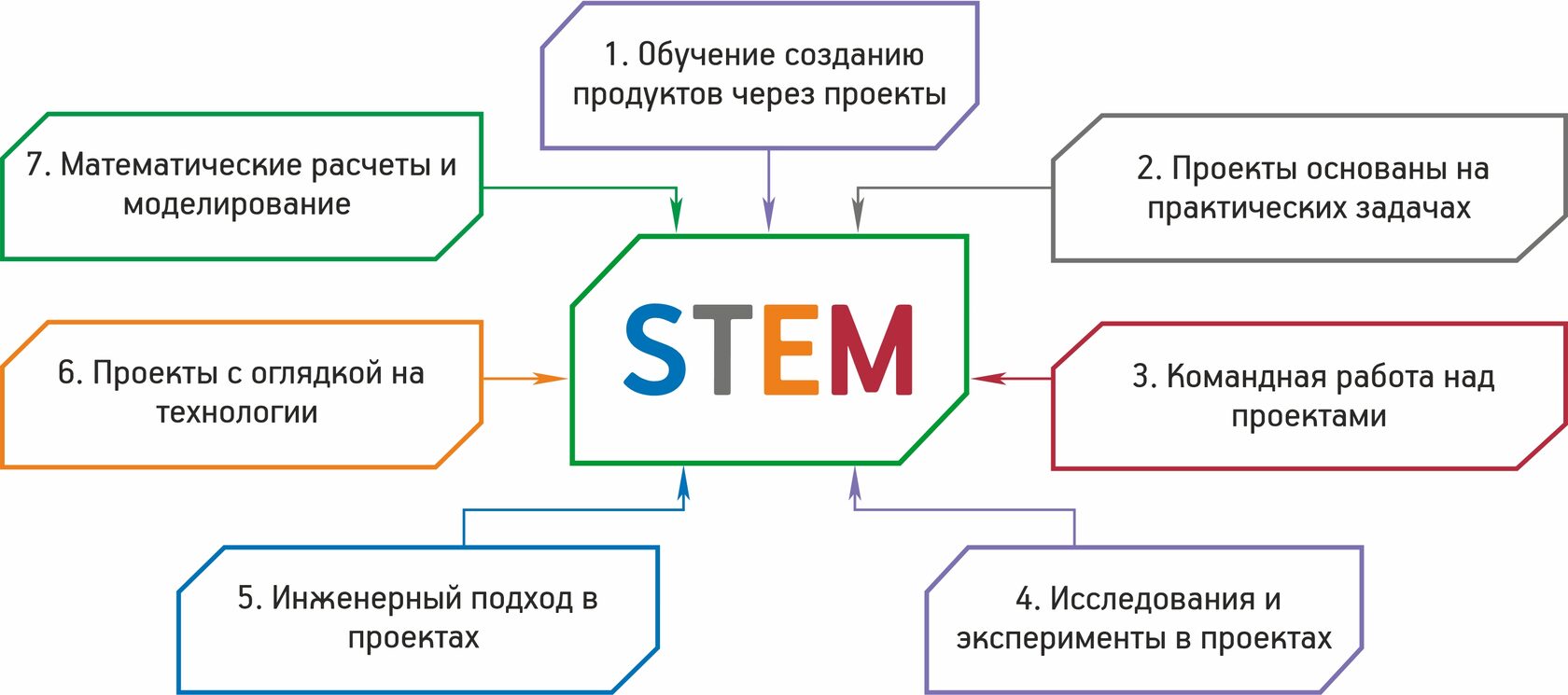 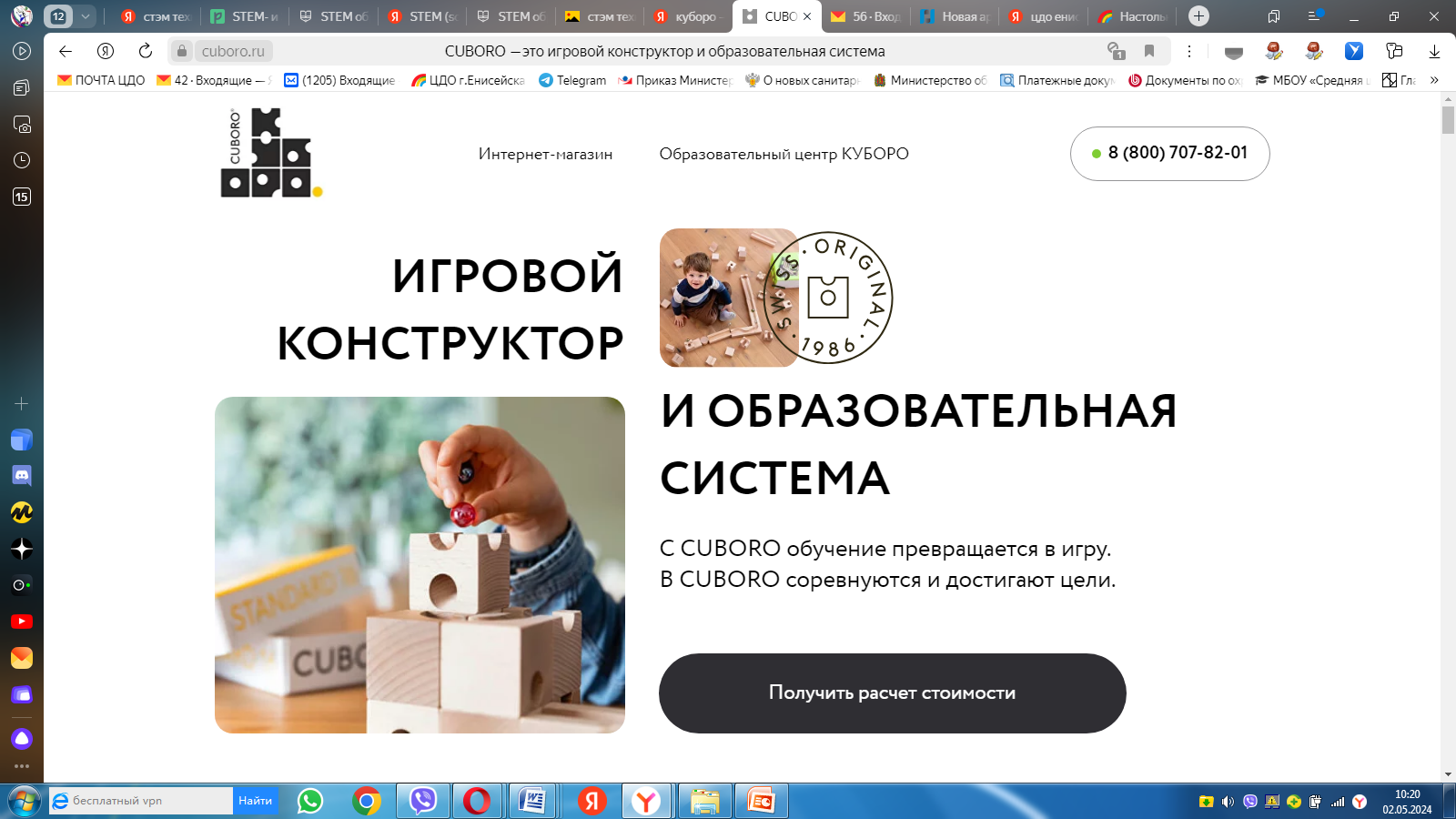 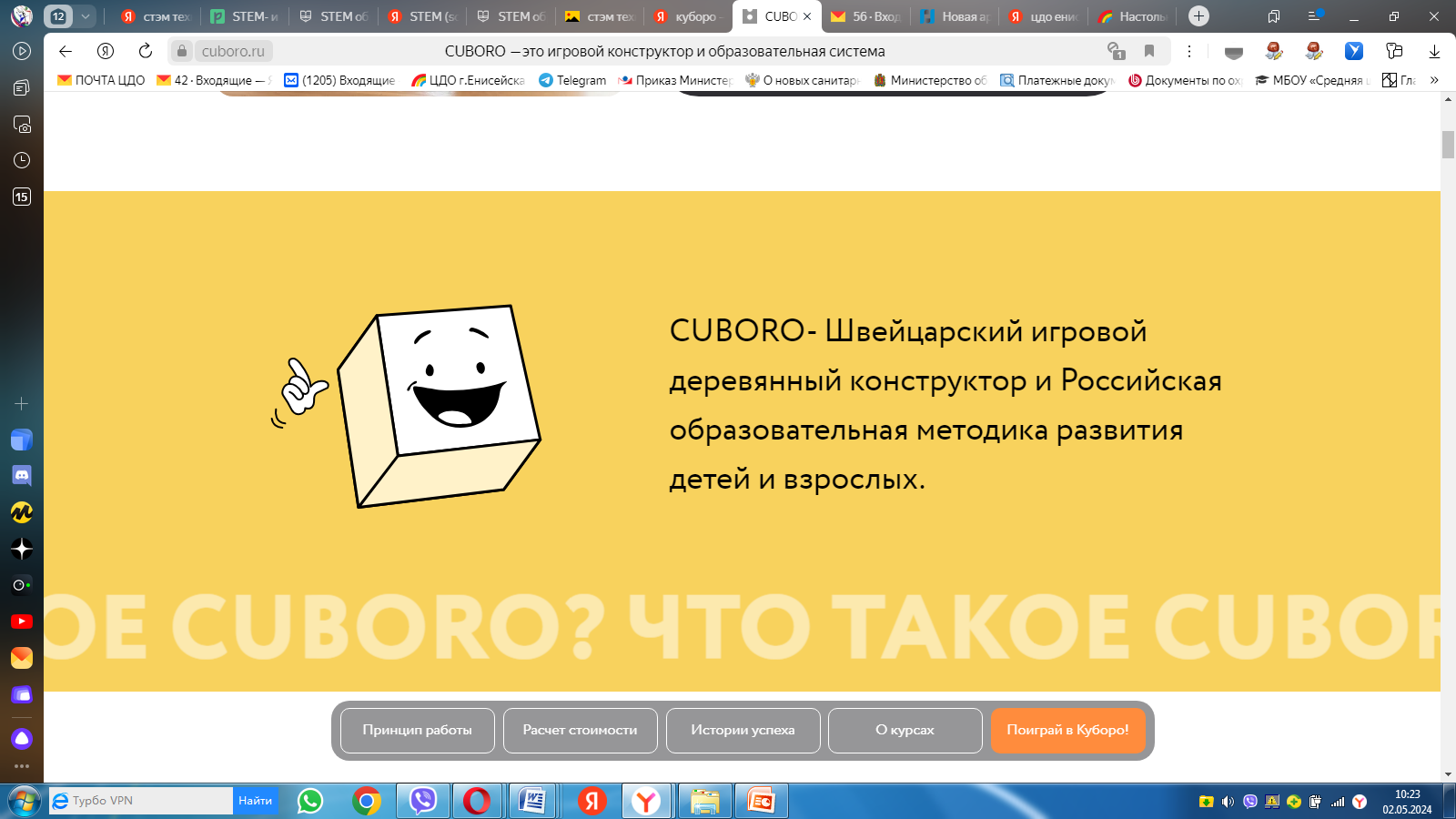 … благодаря грантовому проекту «Образовательная среда Куборо» при поддержке Министерства  образования.
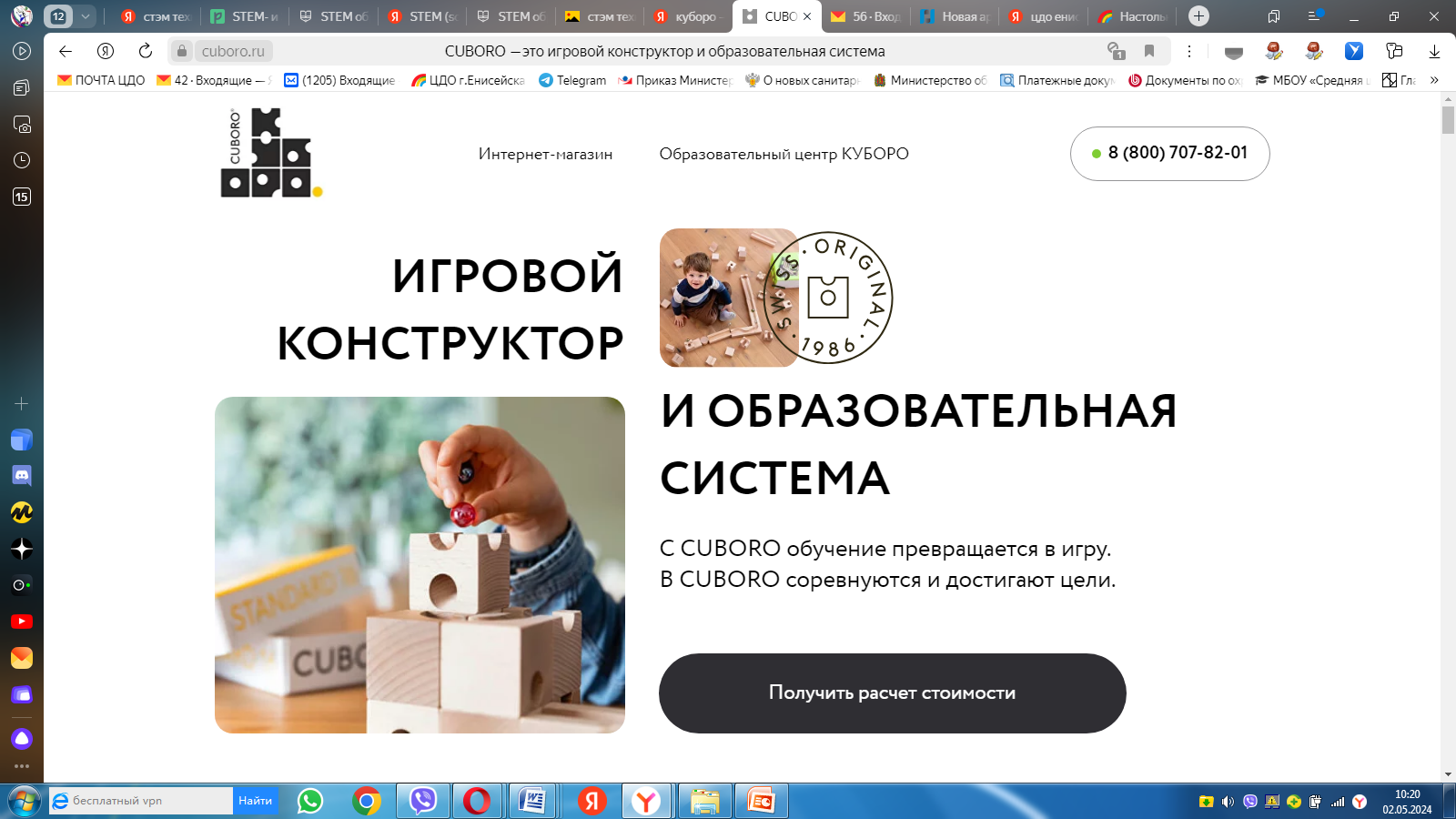 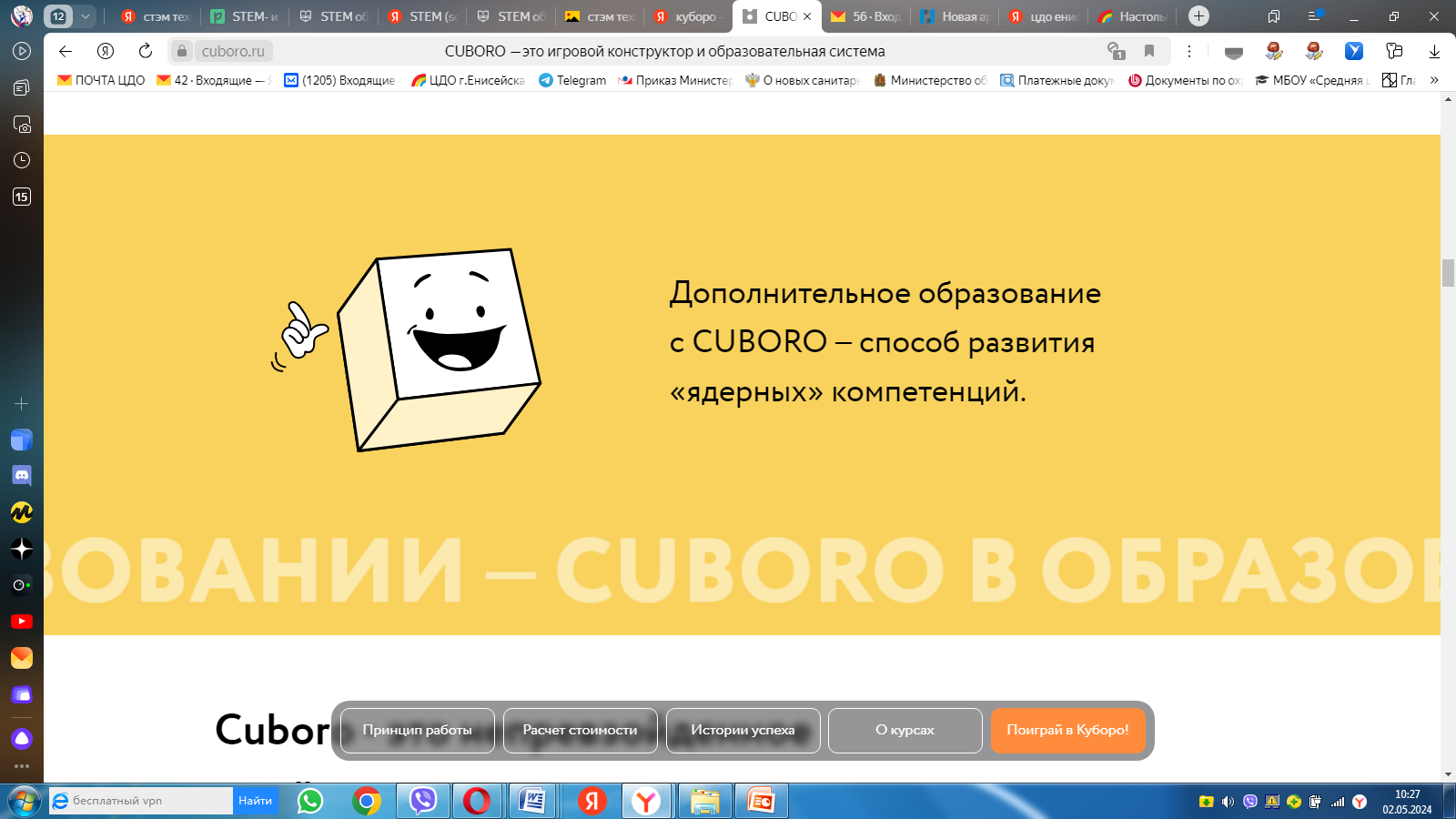 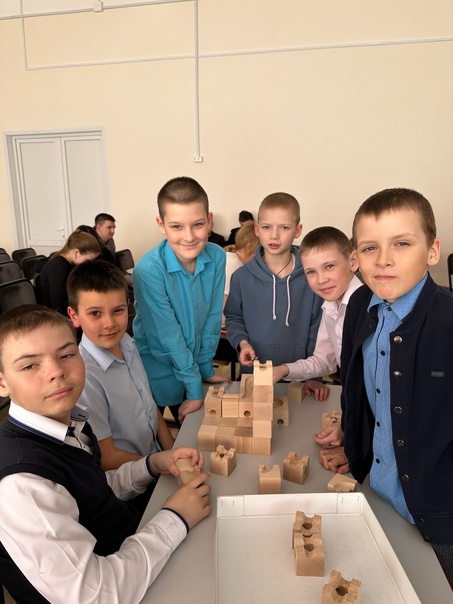 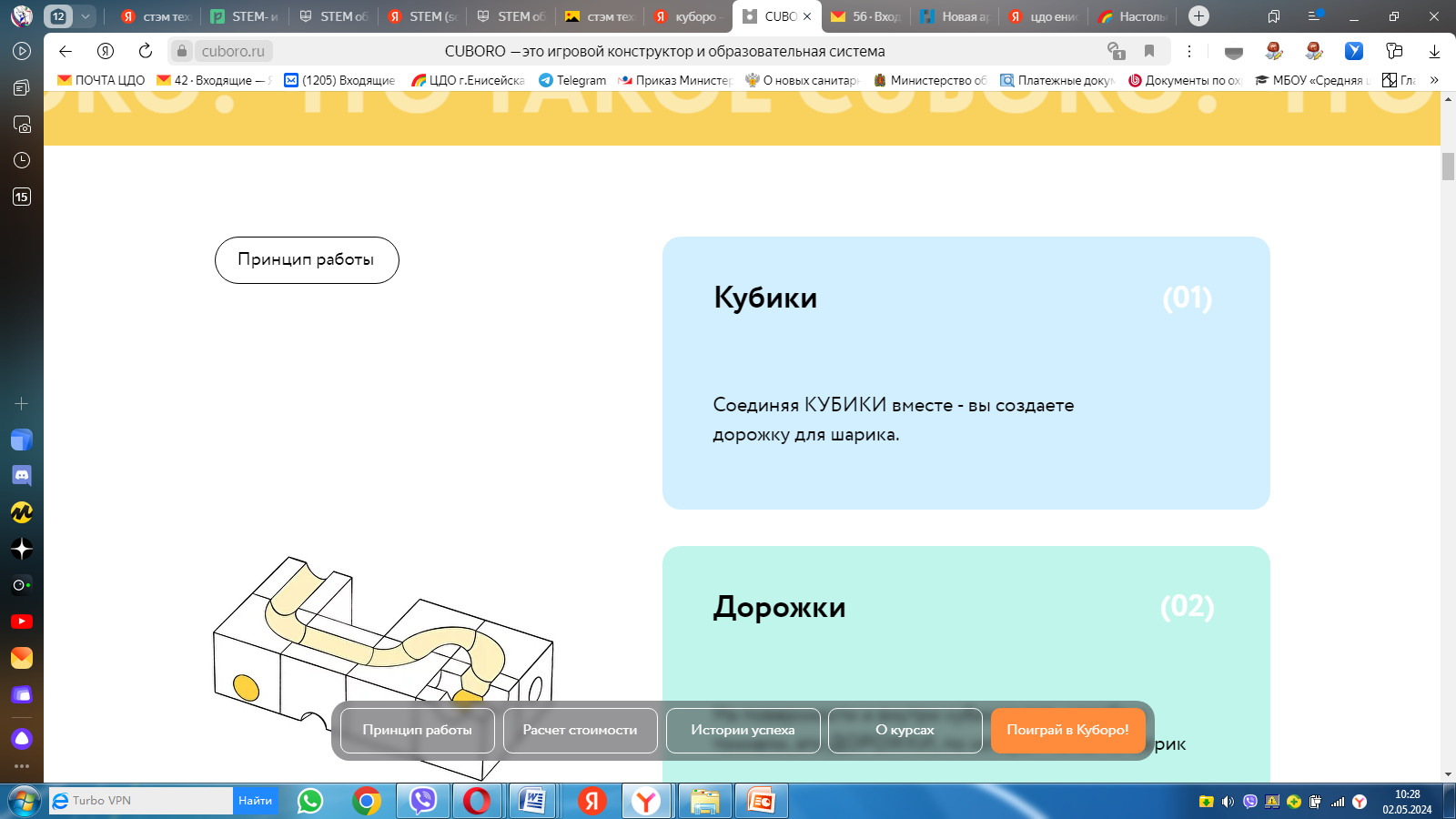 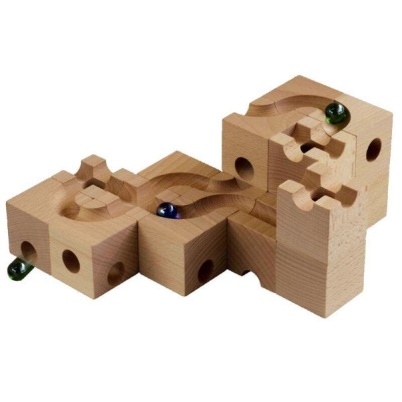 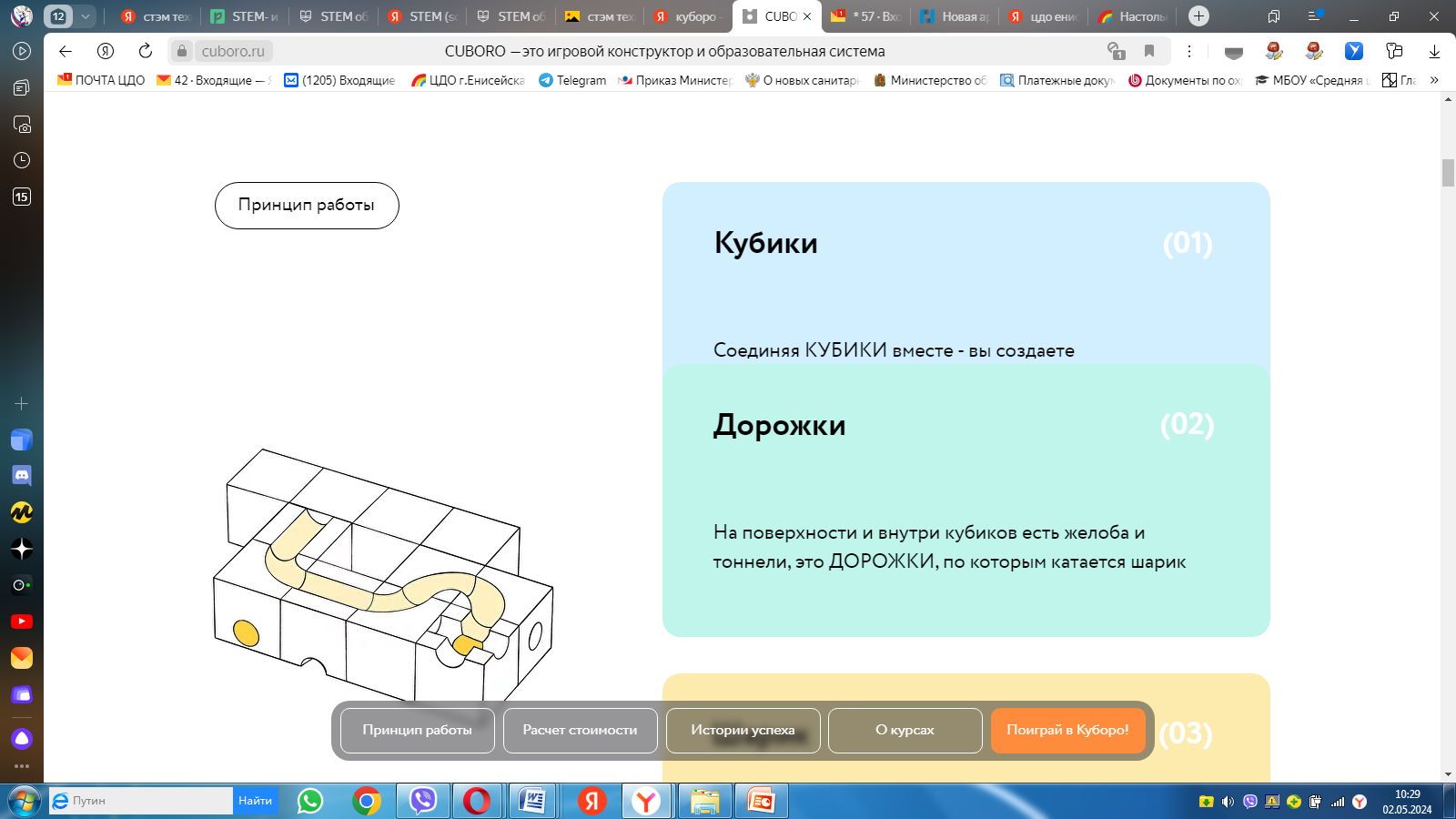 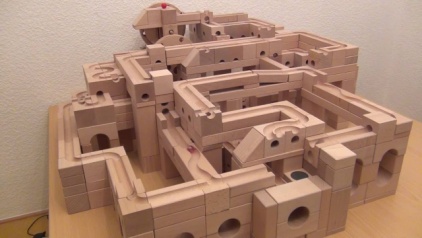 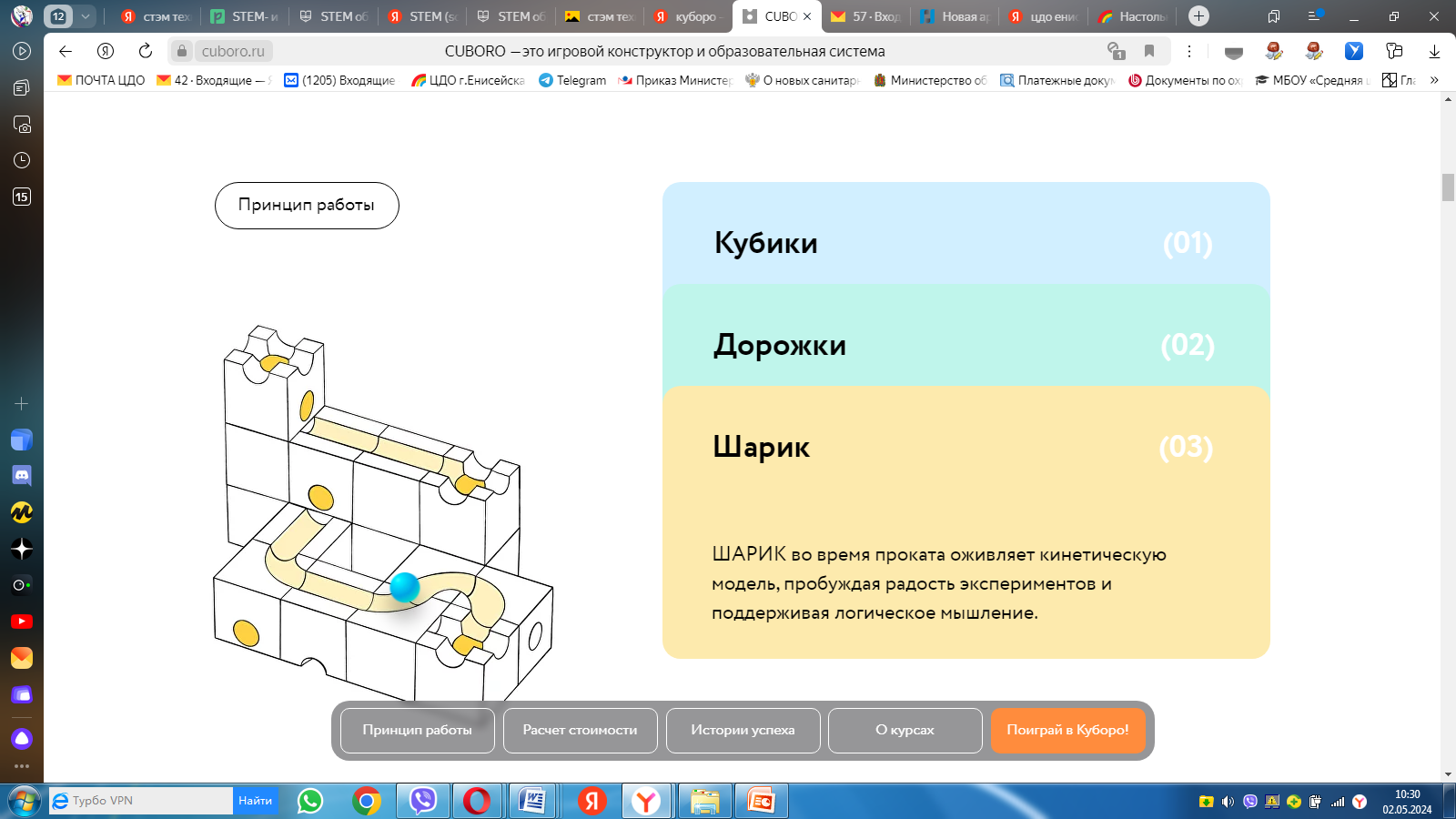 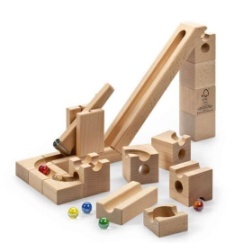 Что развивает конструктор Cuboro?
РЕЧЬ. Во время командной работы учащиеся решают задачи, обсуждают пути создания лабиринта, общаются. Это развивает их речь и помогает пополнить словарный запас.
Абстрактное мышление. Чтобы шарик переместился из точки А в точку В, важно заранее продумать его маршрут. Игрокам нужно представить путь шарика, учитывая то, что в некоторые моменты его будет не видно.
Пространственное воображение. Во время игры учащиеся учатся контролировать передвижения шарика по всей площади лабиринта и по всем направлениям. Так им легче запомнить положение в пространстве: право, лево, вверх, вниз.
Мелкая моторика. Кубики должны быть уложены максимально ровно, чтобы шарик свободно перемещался по желобам и тоннелям конструкции. Если кубики будут в неправильном положении, шарик остановится и не пройдет маршрут.
Творческое мышление. Cuboro можно собирать тысячами способов. Каждый будет мыслить по-своему и построит лабиринт в от своей фантазии и возможностей.
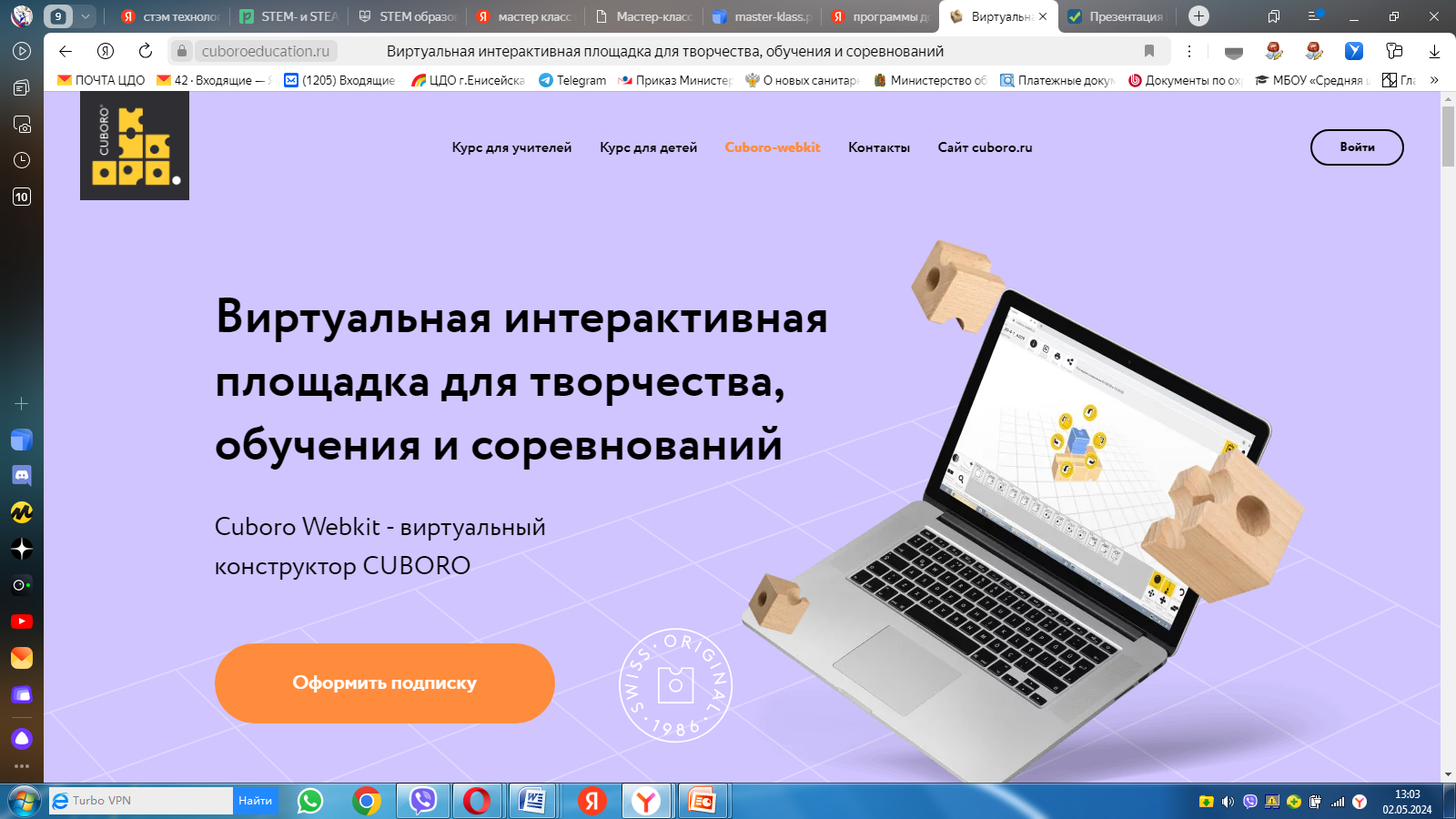 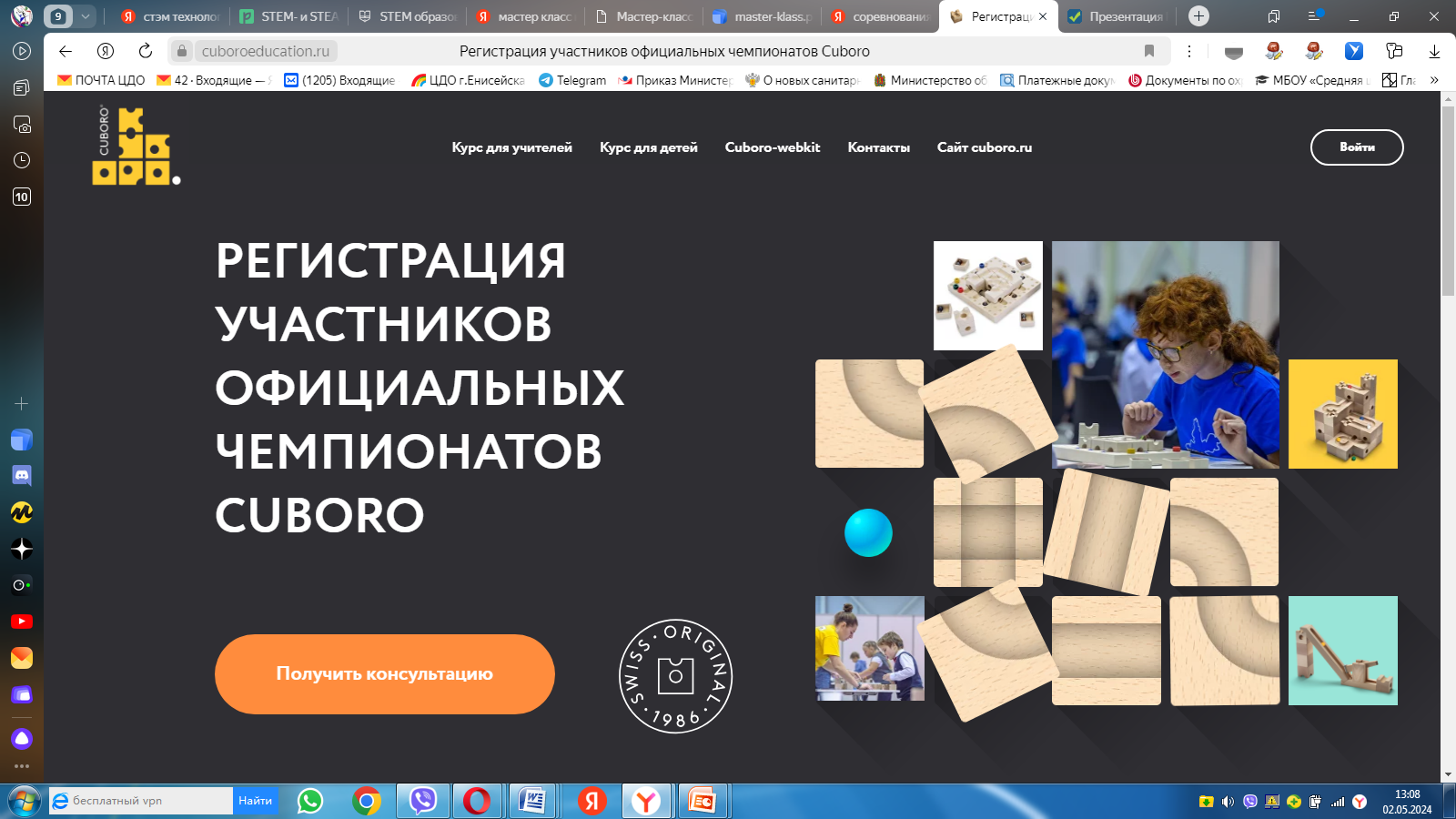 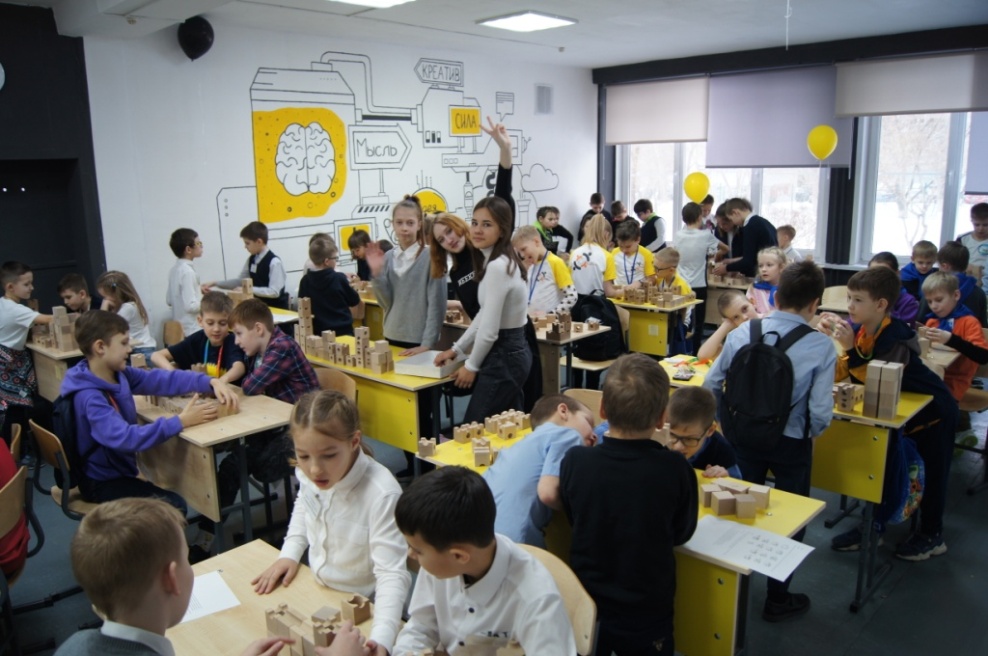 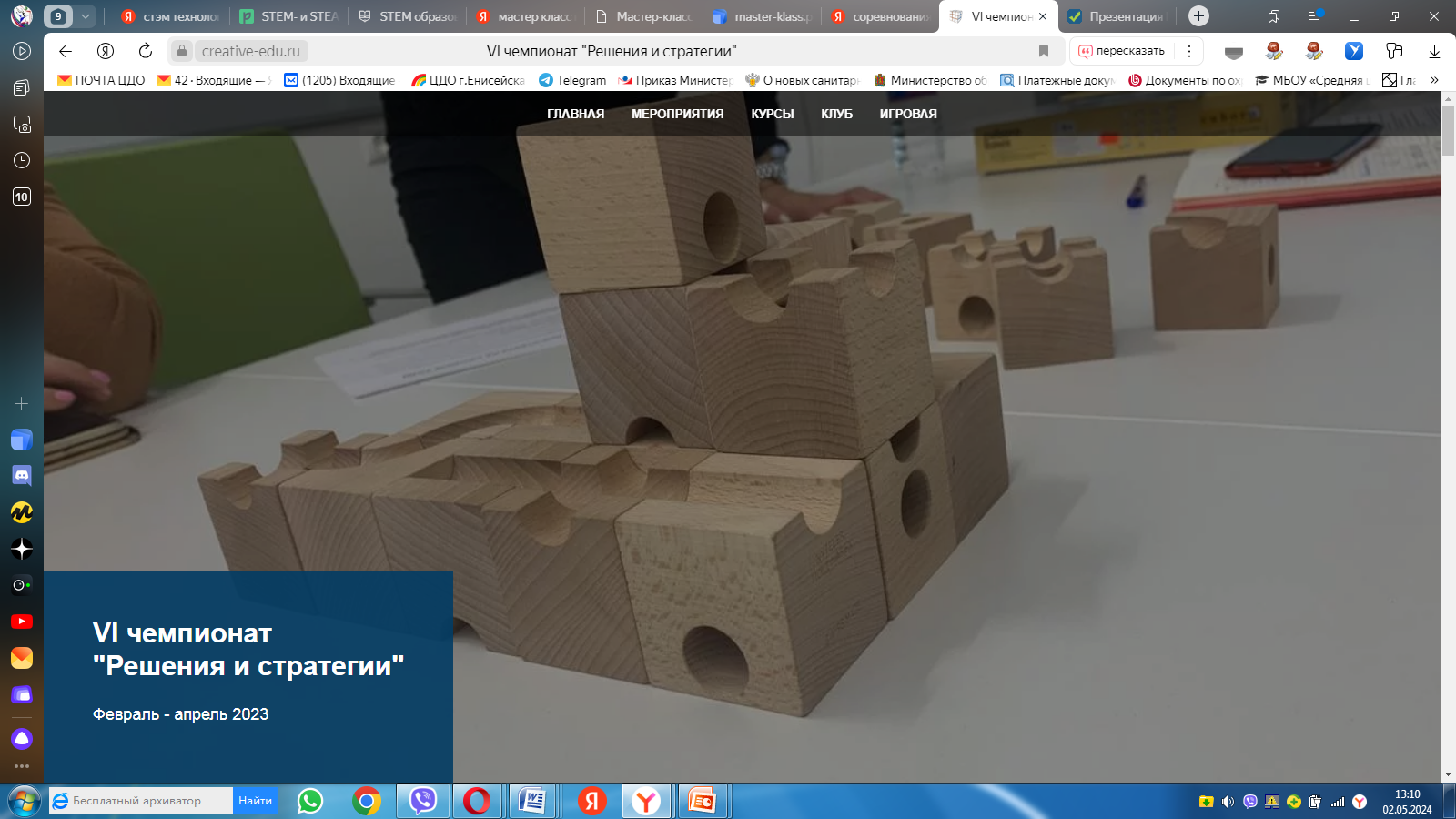 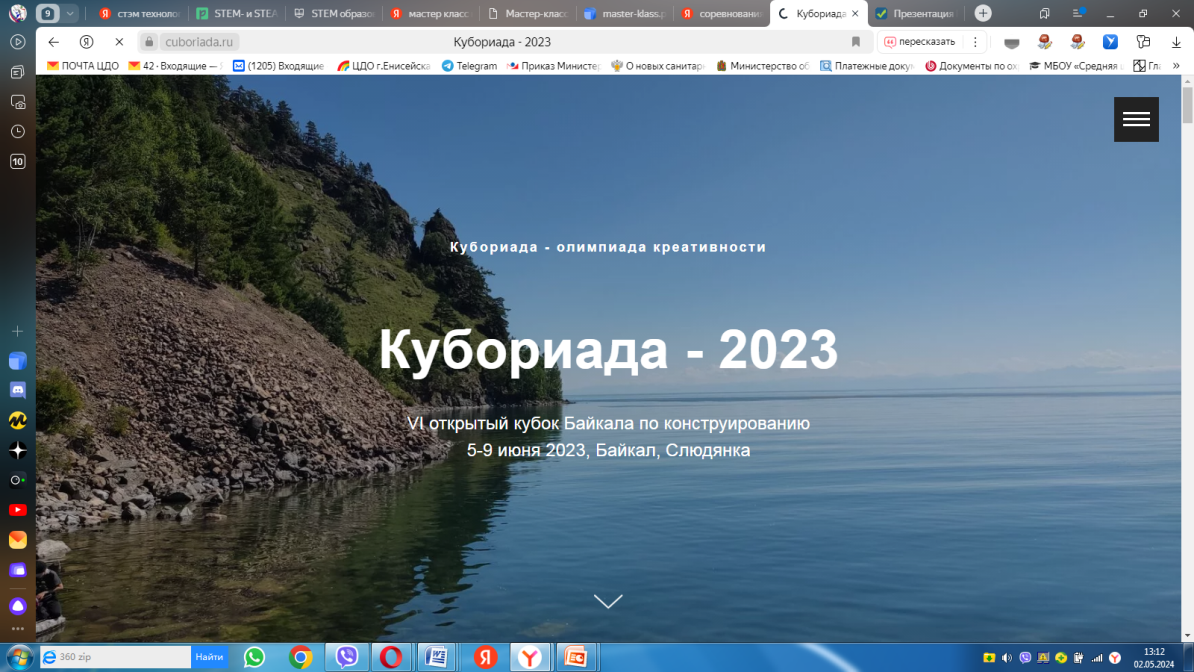 28 января 2024 года в г. Красноярске состоялся II Краевой чемпионат по Cuboro. Чемпионат состоял из двух этапов: эстафета и конструирование…..
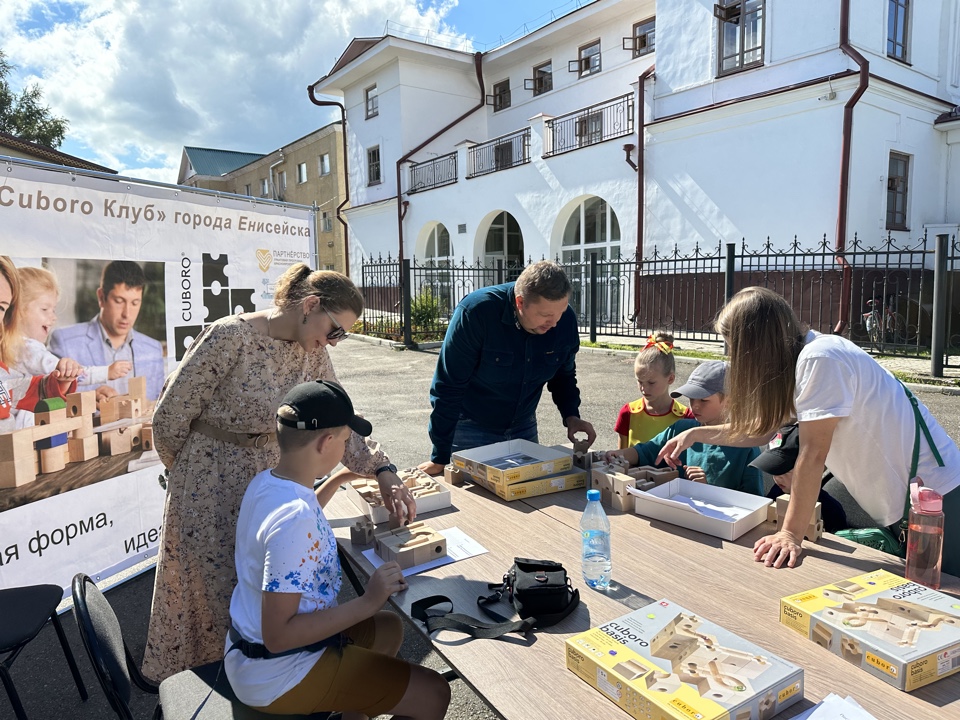 Цель: развитие у учащихся первоначальных технических навыков и конструкторских умений через работу с образовательным конструктором «Cuboro».
 Задачи:
Предметная задача:
- формирование умений и навыков конструирования, приобретения опыта при решении конструкторских задач, знакомство с конструкторами Cuboro.
Метапредметные задачи:  
- развитие творческой активности, самостоятельности в принятии оптимальных решений в различных ситуациях, развитие внимания, оперативной памяти, воображения, мышления (логического, комбинаторного, творческого);
- развитие познавательного интереса детей дошкольного возраста к моделированию и конструированию.
Личностная задача:
- воспитание ответственности, высокой культуры, дисциплины, коммуникативных способностей.
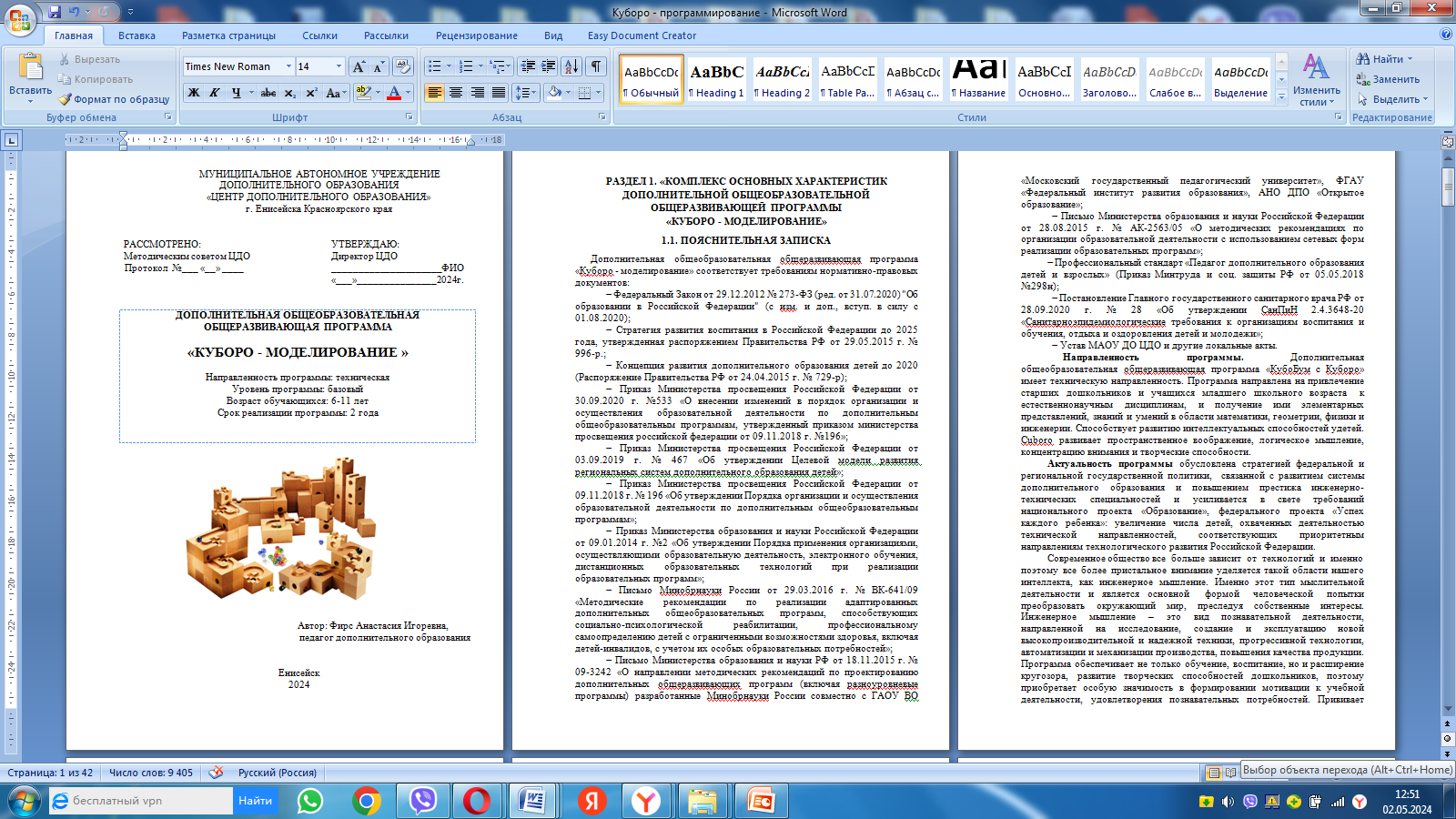 Мастер - класс
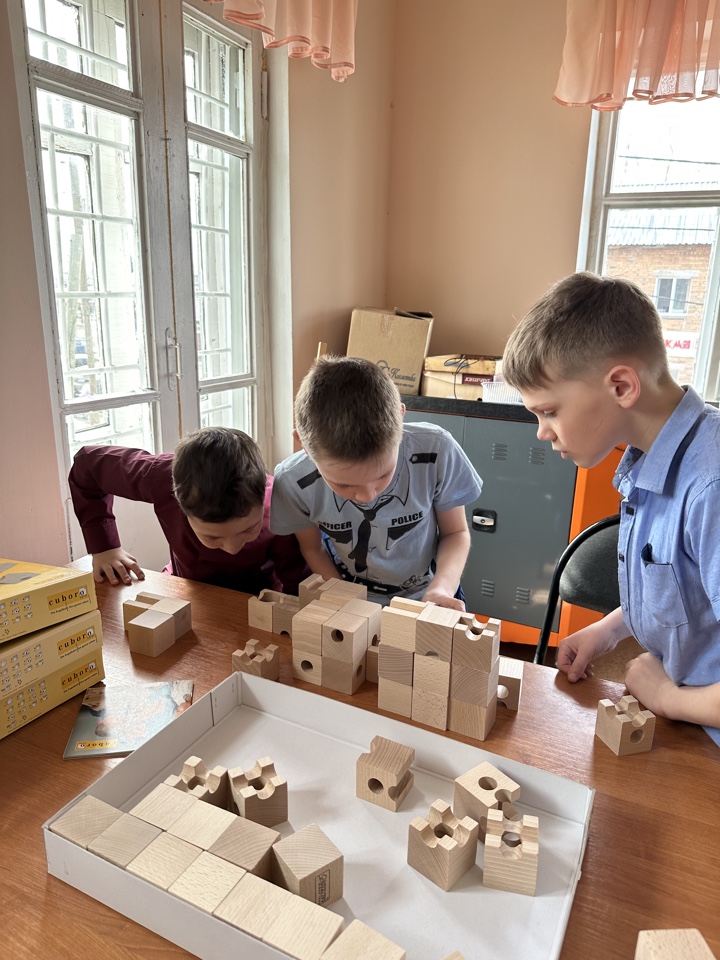 «Развитие предпосылок инженерного мышления учащихся на основе конструктора CUBORO»
Цель:  повышение профессионального мастерства и обучение педагогов теоретическим и практическим аспектам применения конструкторов нового поколения «CUBORO BASIS
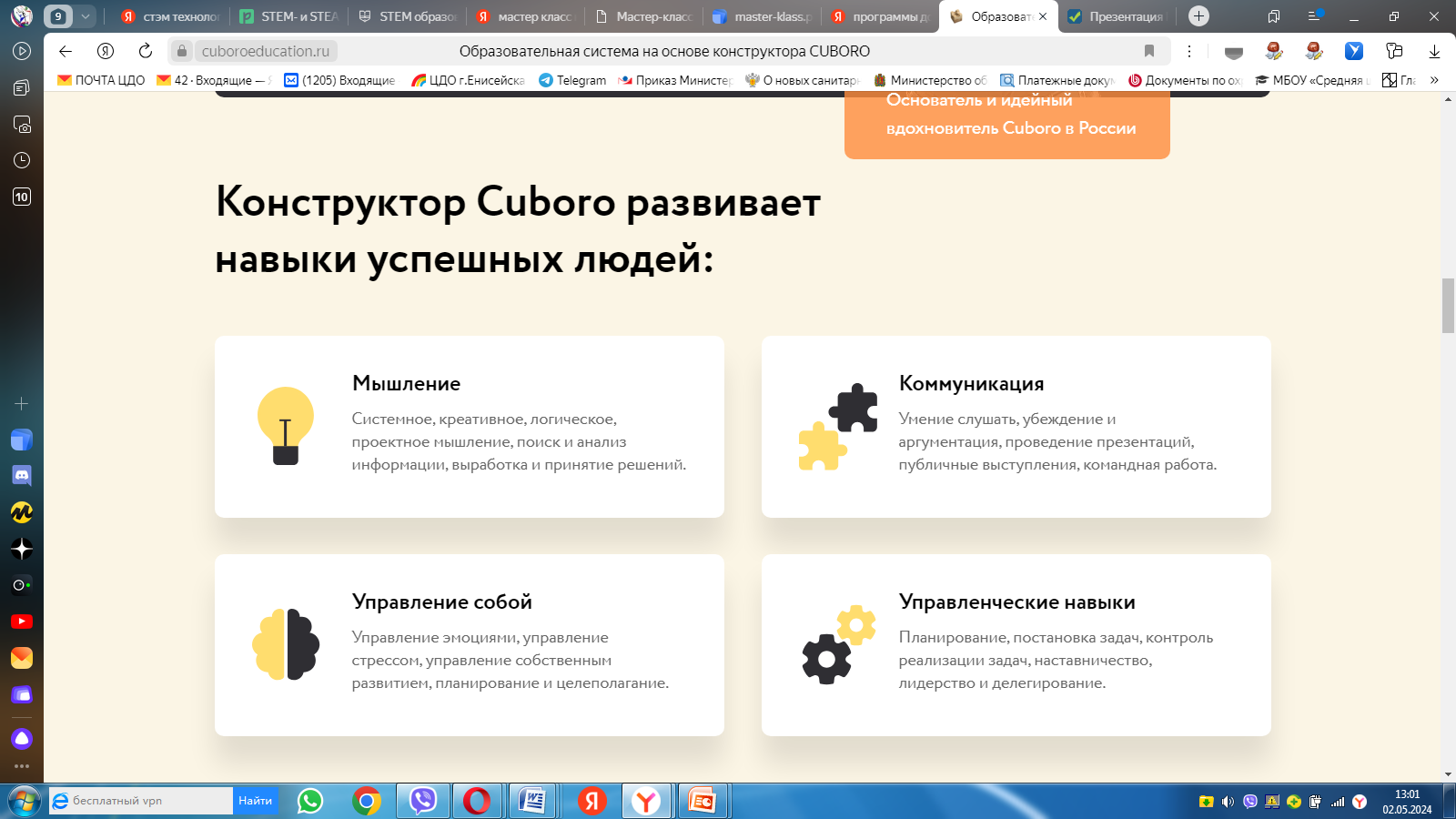 Первый этап. Игра в без карточек и заданий
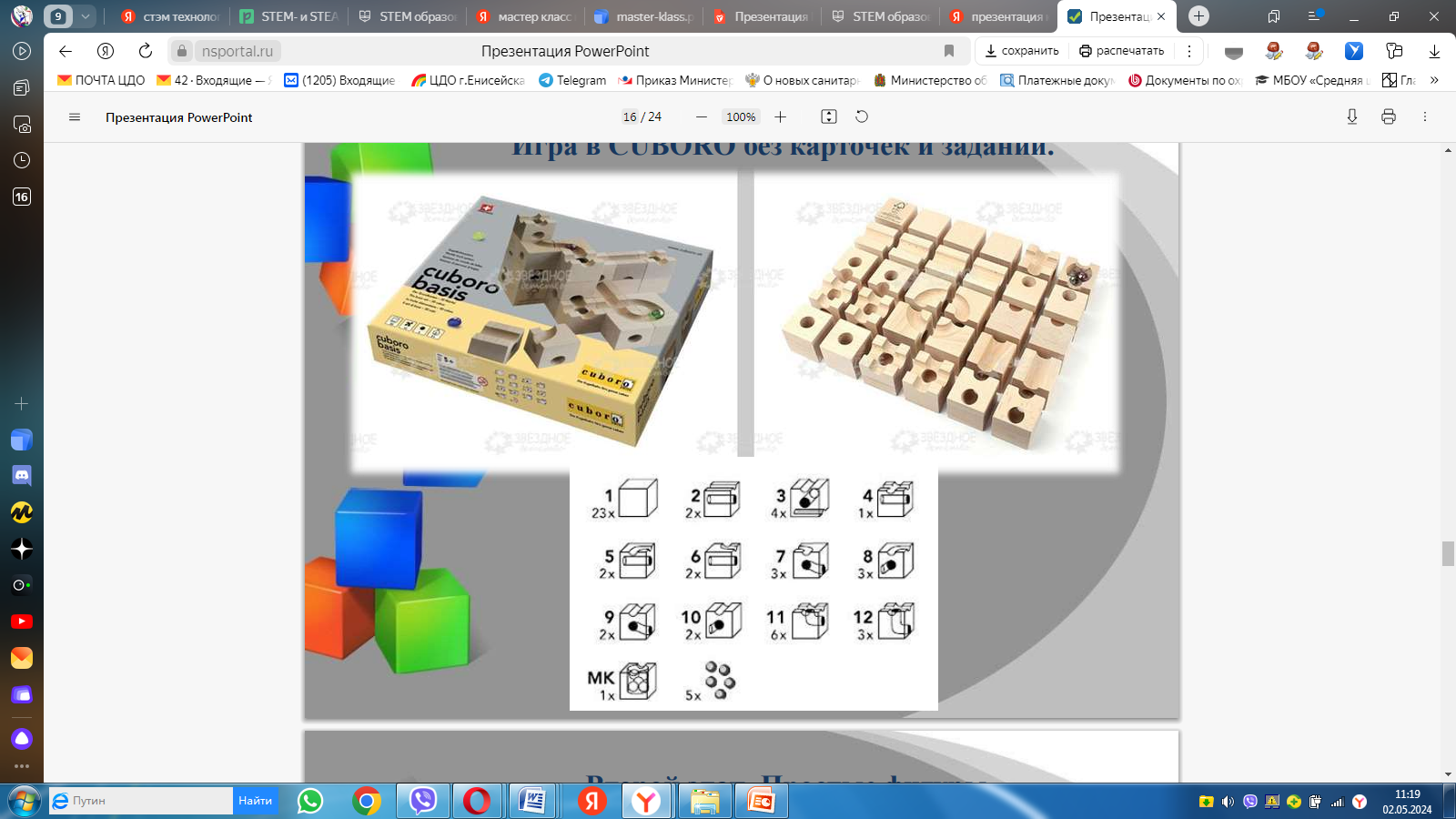 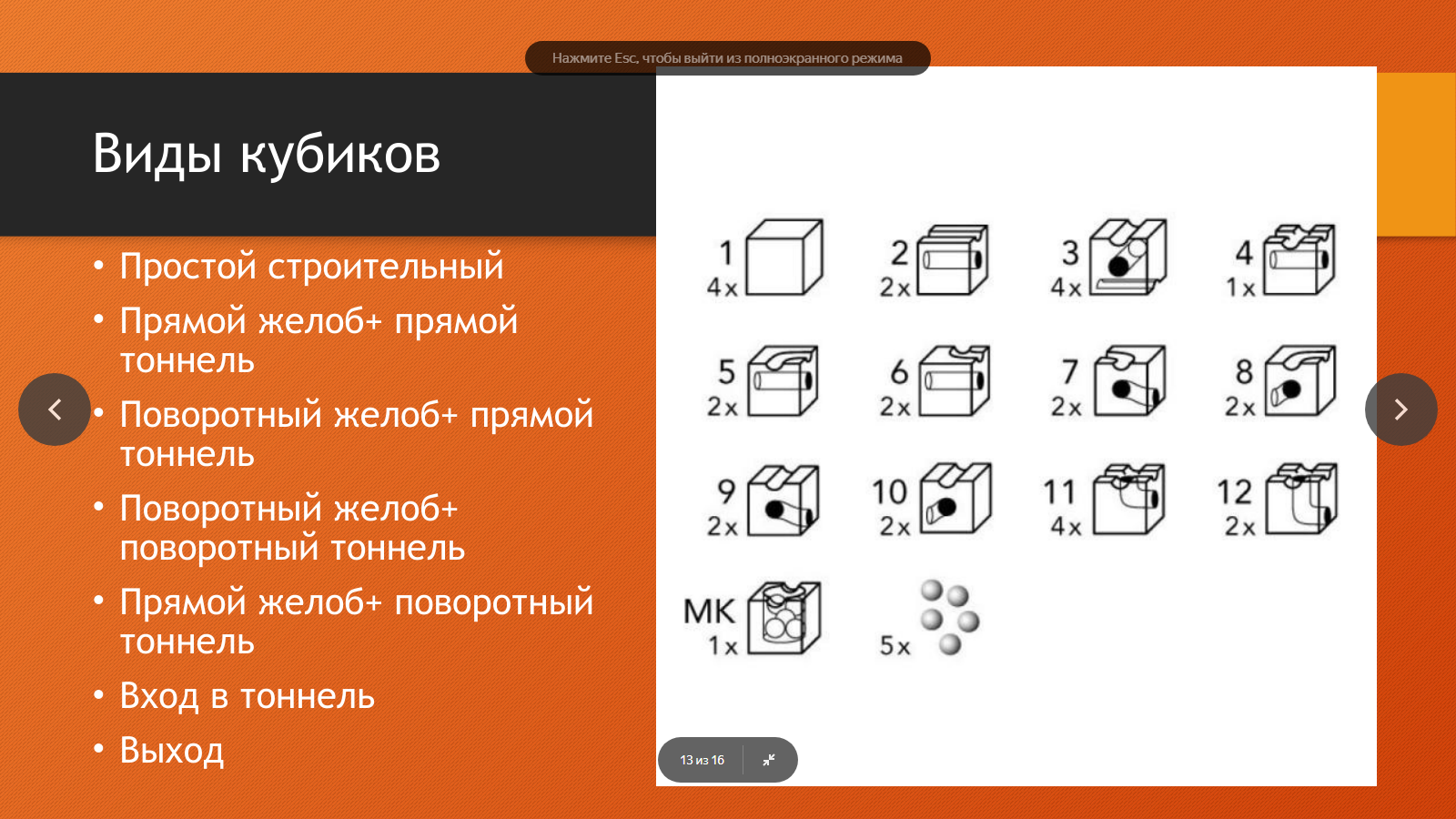 Второй этап. Простые фигуры. Построение уровень за уровнем
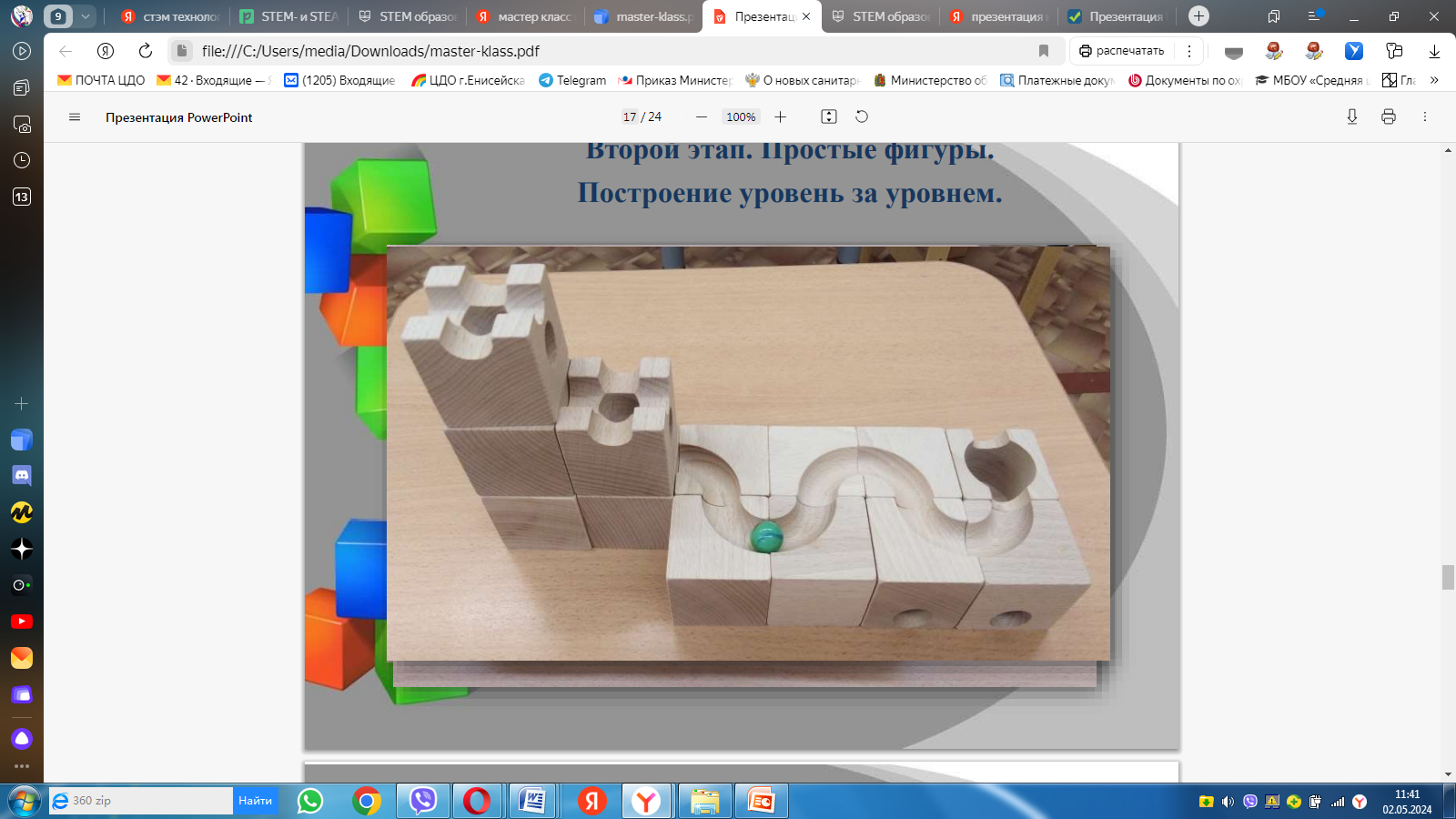 Третий этап. Создание фигур по рисунку. Строительство уровней из заданного количества кубиков
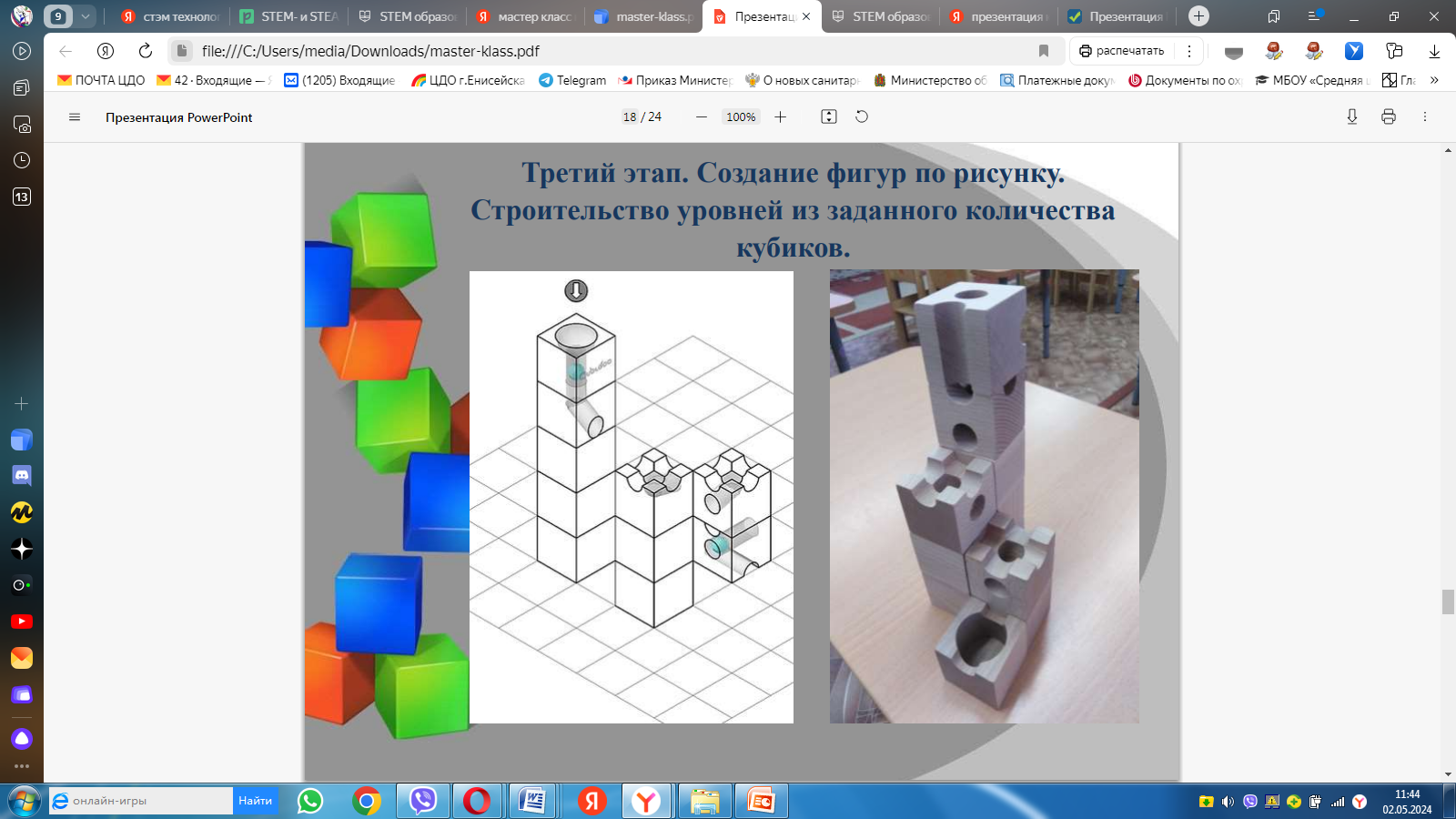 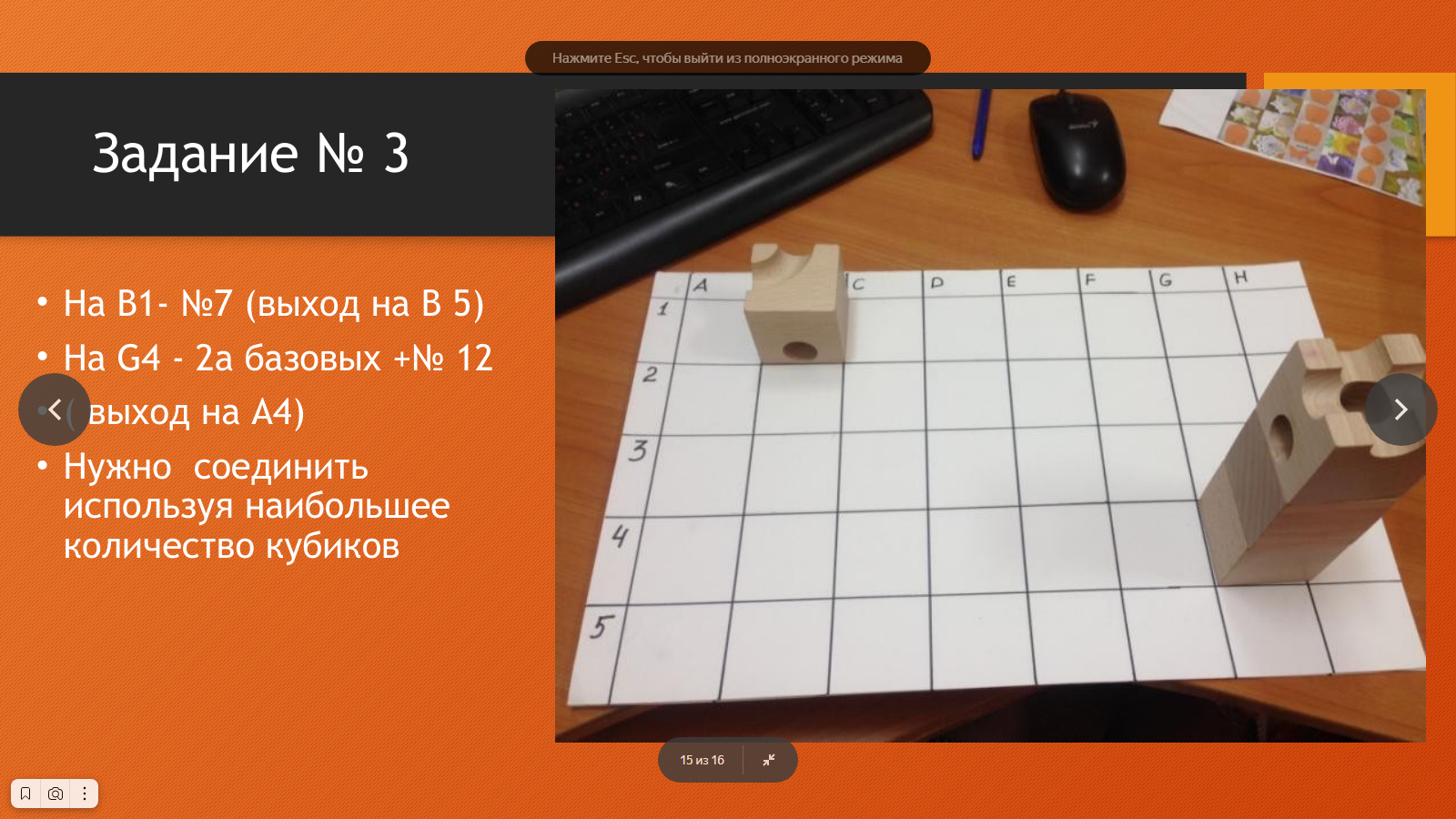 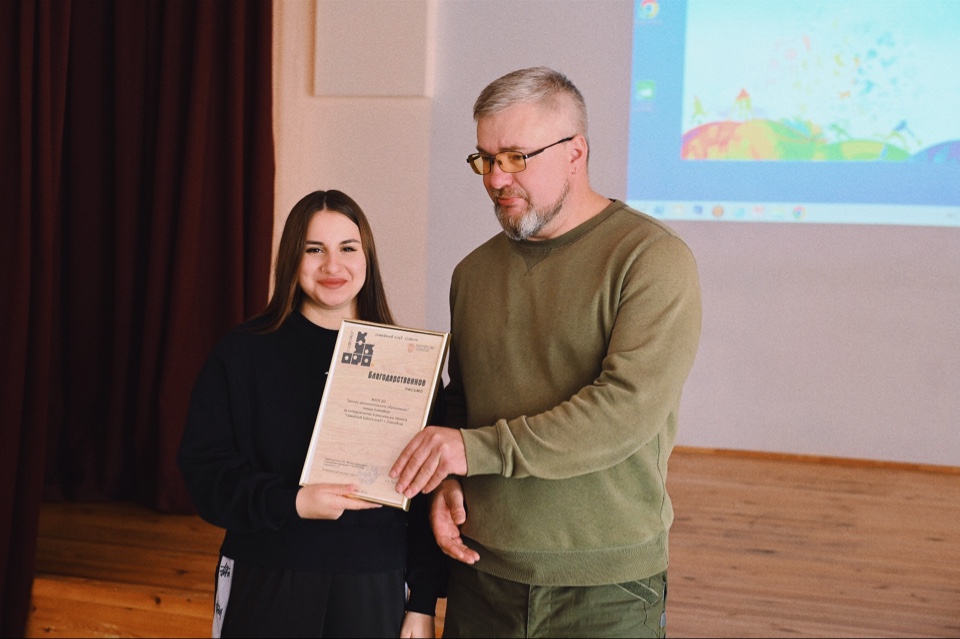 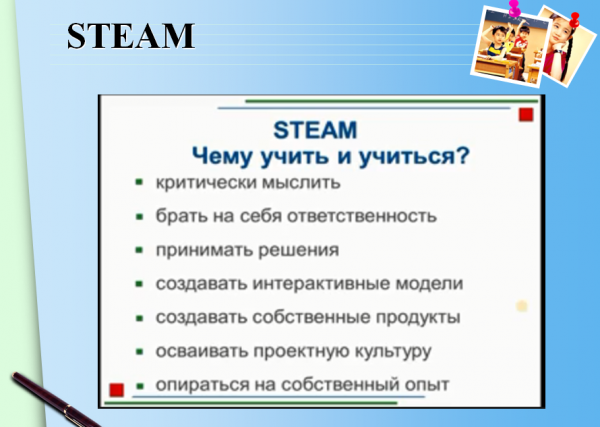